Siteswap notation
Carrie Abbey
The exactly what of siteswap
The Completely and utterly non-boring edition (jk)
Definition: Siteswap notation
51
441
A string of numbers that describes a juggling pattern 
A diagram that shows how an object moves in a juggling pattern
How you see it:
The unnecessary use of math in juggling
How I see it:
A tool for advancing juggling
60
[Speaker Notes: Interestingly, siteswap started out as several different techniques and diagrams used to describe a pattern]
Diagram Siteswap
Not as popular  nowadays in diagram form
More commonly seen now as online simulators
Fell out of fashion when taking videos of juggling became common
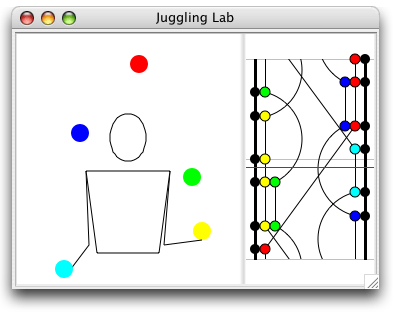 Numerical NOtation
3
More commonly seen being easily listable
Can be used to easily test if a pattern will work or not
Doesn’t necessarily display flourishes
Behind the back, body bounces, etc.
522
504
?
?
?
How the dang thing works
I promise I will attempt to be as clear as possible
Numerical notation
51
BECAUSE THERE’S NO GENERAL CONSENSUS ON A SINGLE TYPE OF SITESWAP DIAGRAM
441
Generally works by counting how long a ball is in the air
i.e. The number 1 means that the ball is only in the air for 1 beat
The numbers then alternate whether it should be thrown from the right or left hand. 
i.e. For the pattern 51, if the 5 is thrown from the right hand, the 1 is thrown from the left hand
Goes further by dictating that odd numbers should cross from one hand to the other while even numbers fall back to the same hand
Goes even further by showing us how many objects to juggle, with a little math
The sum total of the numbers divided by the number of numbers, or the average, tells us how many objects. 
i.e. The pattern 51 adds up to 6, then 6 divided by 2 gives us 3. Therefore it has 3 objects.
60
But wait, there’s more!
51
441
Siteswap notation gives us the unique ability to test whether or not a trick is possible
Which means you can test it without actually needing the ability to do it
This makes it that much easier for people everywhere to create new tricks and compound upon previous tricks 
It’s amazing.
Let me give you an example.
60
The pattern:504
Bear with me
The pattern: 504
But first some basic throws that should maybe be explained some
If a 1 is one beat in the air, and it’s odd, then it represents a ball thrown straight from one hand to the other.
A 2 is two beats in the air, and it’s even, so it should be a low throw that goes back to the same hand. However, in order for the throw to be 2 beats, it would need to be an extremely low throw, so a 2 is instead a hold. The ball is simply held in the hand for that turn.
A 3 is odd, so it’s a crossing throw that’s in the air for 3 beats. It can also be considered your basic throw though, the throw that you would use for a basic cascade. Because this time in the air can vary, the length of a beat differs from person to person.
A 4 is even, so it’s a throw that does not cross. It will be a throw that is in the air for 4 beats and lands in the same hand that threw it.  As it will be in the air 1 beat longer in the air than a 3, we know that it will also be slightly higher than a 3.
The pattern: 504
Now the actually neat bit
So the pattern 3 has an average of 3, meaning it has 3 balls. It will just be the throw 3 over and over again.  This is a cascade. 
If we take our cascade and make it really slow you could still call it a 3, or you could say that its 522.
522 adds up to 9, divided by 3 digits gives us 3. So it still has 3 objects. The first throw is a 5, which is like a higher, longer 3. The 2 is a hold, and then another 2 is another hold. So essentially, you just wait for 4 beats before throwing another 5. The pattern is basically just a bunch of high 3’s, making it basically a slow cascade.
The pattern: 504
Now the actually neat bit
So someone comes along and thinks “What can I do instead of just holding the ball there for those 2 beats? Maybe I’ll do a little throw.”
He decides to turn the 2’s into 4’s, making the pattern 544. Before he tries it, he can test it. 
5+4+4=13. 13/3=4.3 Now obviously, he cannot juggle four and one third of a ball. And even if he could, it wouldn’t be just a slightly cooler version of his 3 ball pattern.
So with a little bit of visualizing, and a little bit of mathing, we can realize that the pattern 504 is a 5 with a little throw, then a 5 with a little throw. 
The 5 is a long 3, the 0 is an empty hand, and then the 4 is a non-crossing throw. It adds up to 9, which divided by 3 gives us 3 balls. 
And so, using the powers of siteswap notation, our mastermind juggler has created a brand new trick.
bibliography
Because plagiarism is bad, lao.
http://jugglinglab.sourceforge.net/
http://dev.juggle.org/history/archives/jugmags/49-2/v49no2-page%2057.htm